Fruit and Vegetables Guided Research
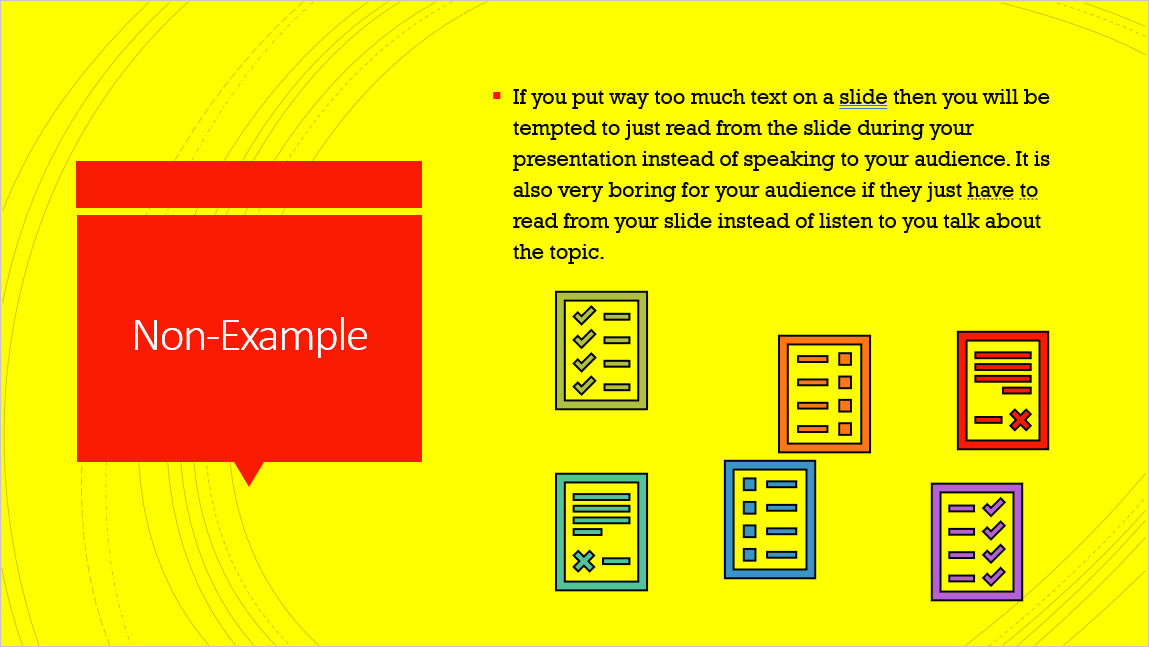 Site for research: https://nuwarra2.weebly.com/fruit--veg.html
Tips to make a great presentation:
Only put the most important details as text on the slide.
Keep your transitions and animations professional by using the same ones on each slide. 
Add transitions between slides.
Add animations for the body text for each slide.
Choose a simple theme and remember to use colors that look good together.
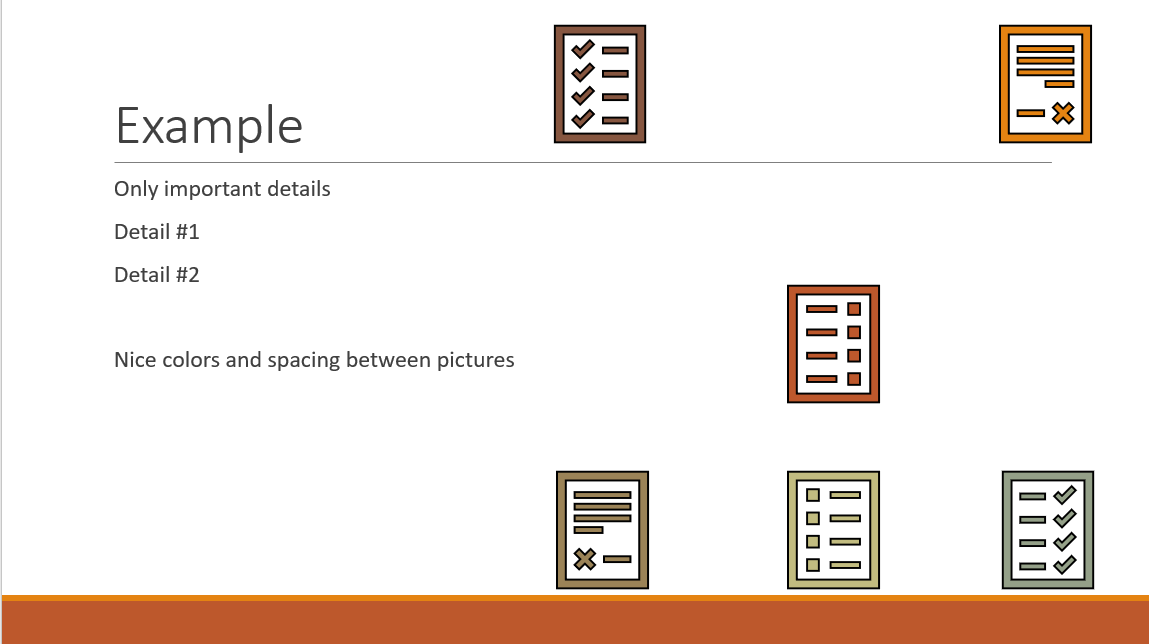 Add a few pictures that go with the topic to this slide and then delete this text box
Topic Name Here
Type Your Name Here
Description of {topic name here}
Use text and images to give your audience an overview of this topic
Varieties of{topic name here}
Picture(s)
Type a list of the varieties
{topic name here} is a native of?
Explain it here
How did it eventually come to Australia?
Where is {topic name here} grown in Australia?
States
When is it available?
Type the answer here
How is {topic name here} harvested?
Type here
Ways to eat {topic name here}
Type here
Survey Results of Class
Type here
Interesting Facts
Type here
Bibliography
Main Website: “Fresh for Kids.” Sydney Markets. {date of visit} https://www.freshforkids.com.au/ 
The page of your topic: 
Any other pages you used for your presentation: